Accessing Eye and Dental Insurance
Eye insurance
Go to www.eyemed.com
Select member in login and register
Follow the registration instructions
remember to use your UIN as your member number not your Social Security Number
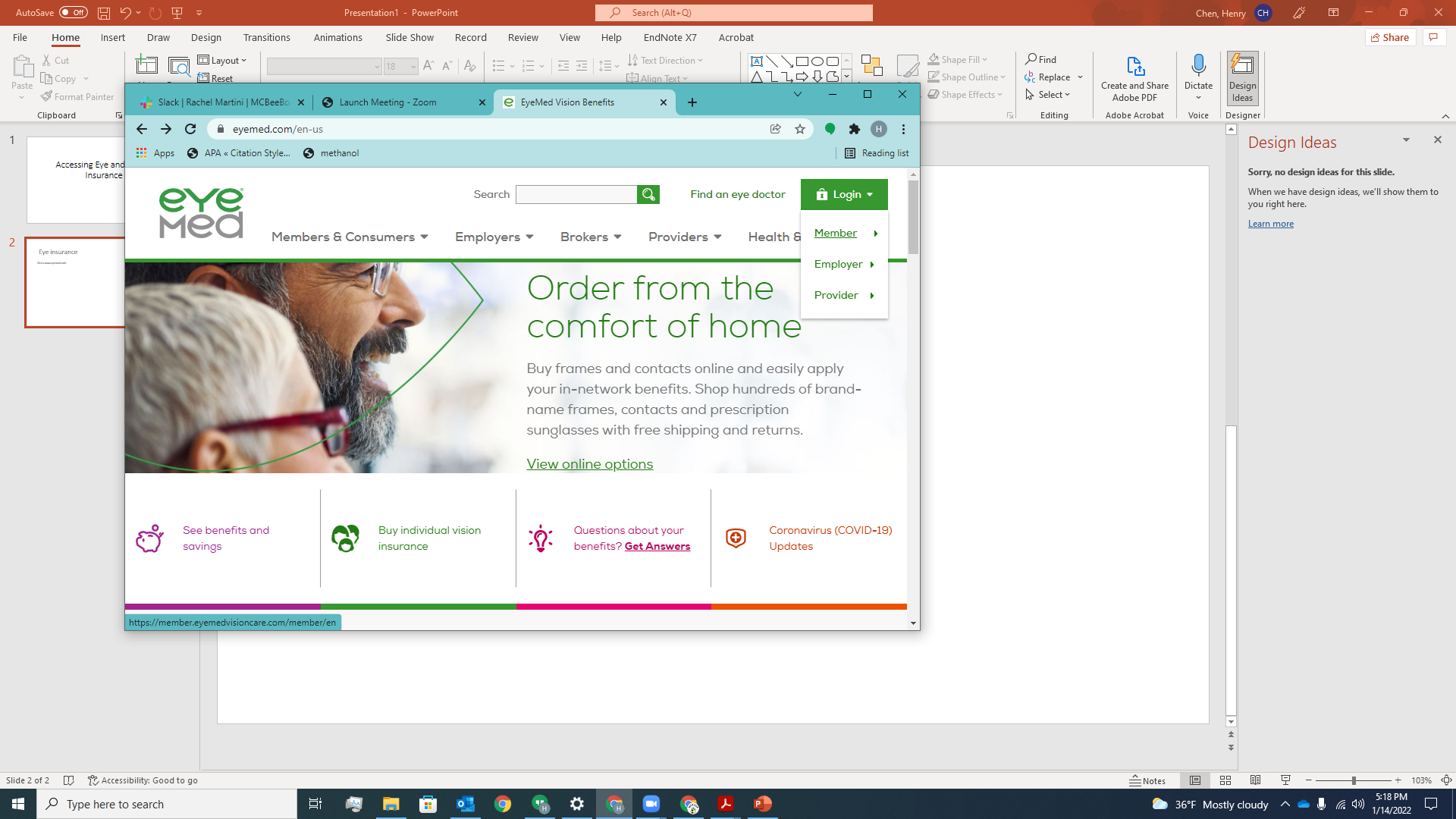 Once you have an account,
print your Insurance Card right here
Dental Insurance
Go to www.deltadentalil.com
Select sign in
Select I am a member of employer/group plan and follow the online instructions
member ID is your UIN (not your Social Security Number!!)
get the app to see your insurance card
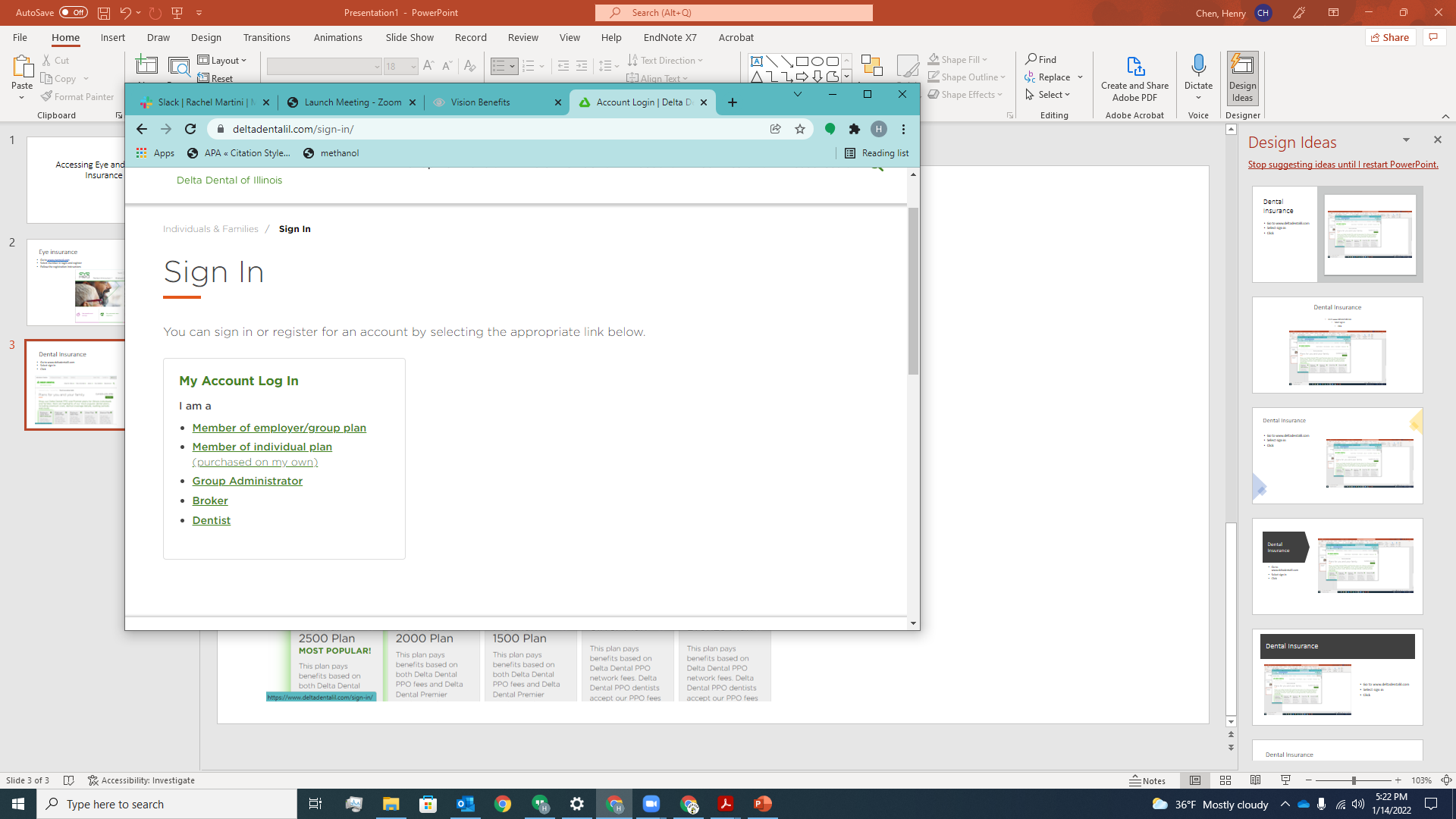 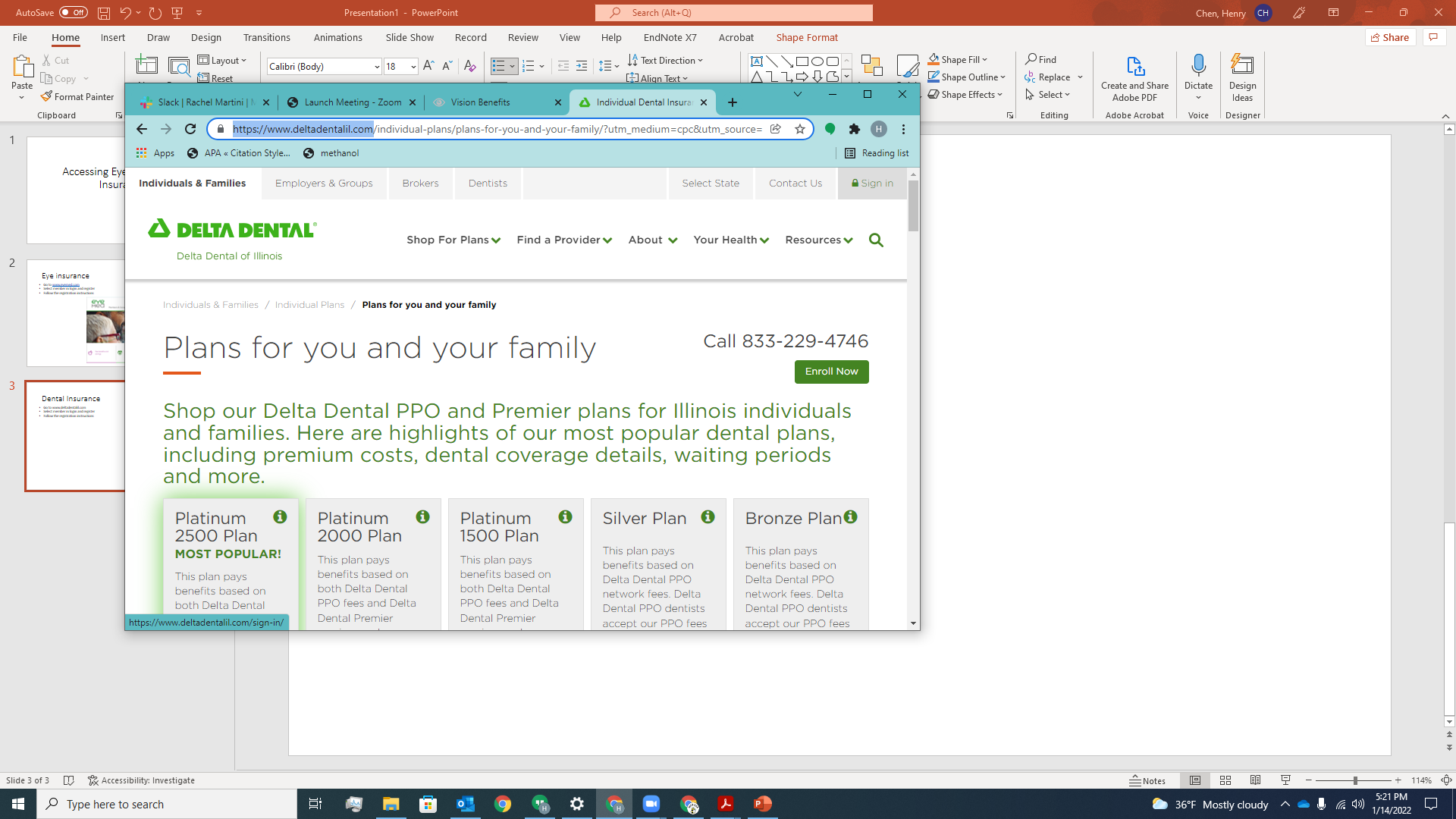